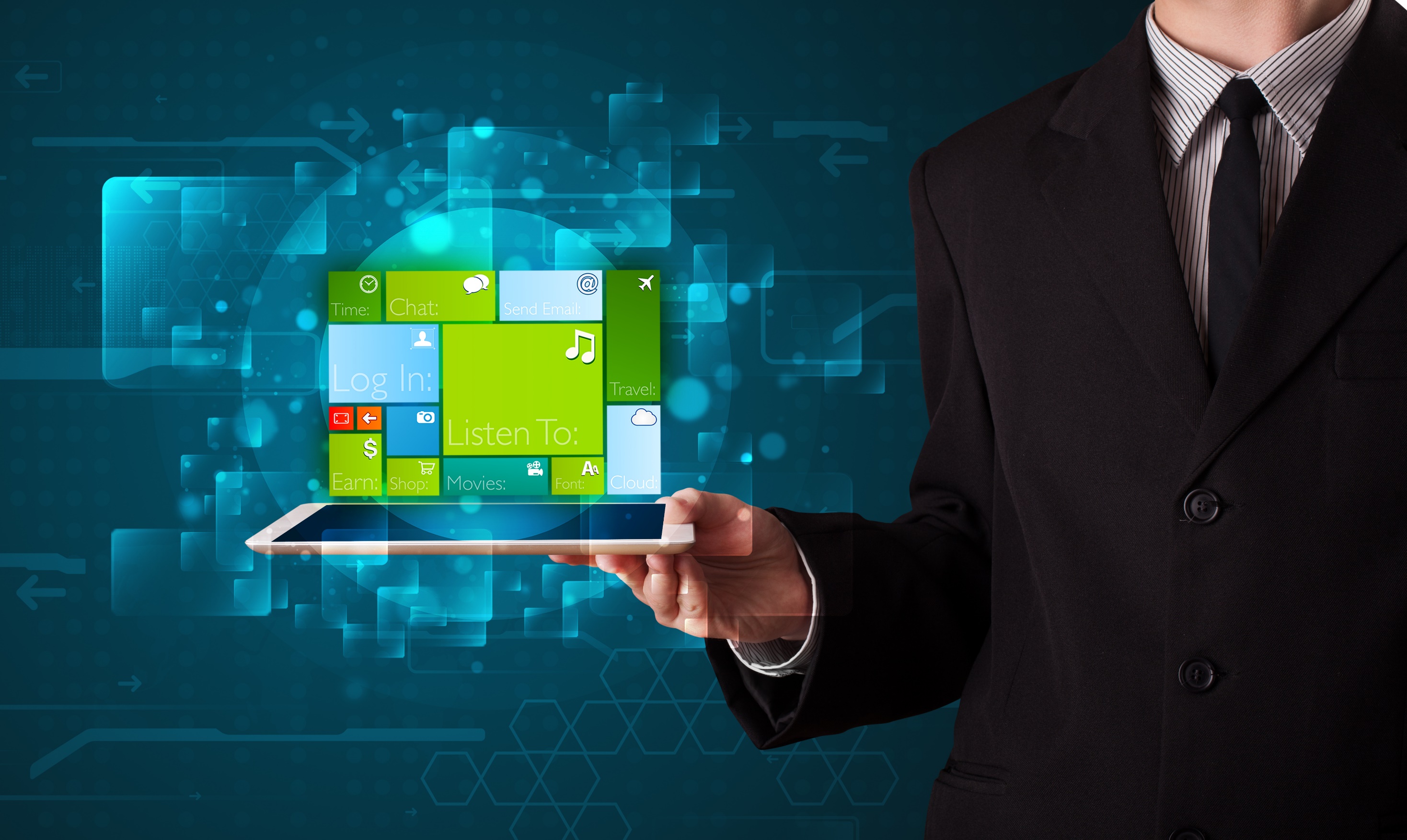 此处添加标题
一抹小k 作品
仅供学习，请勿商用
01
点击添加标题
目录
02
点击添加标题
03
点击添加标题
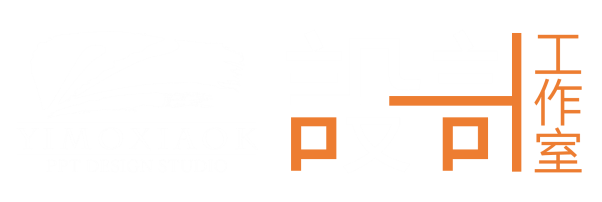 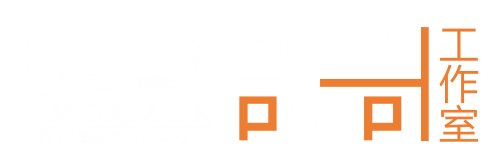 点击添加标题
演界网，中国首家演示设计交易平台。基于演示设计的一站式在线演示、素材销售、服务交易系统。诞生于2013年，由中国专业PPT设计领跑者上海锐普广告有限公司整合锐普PPT设计、锐普PPT论坛、锐普PPT商城、锐普PPT市场等资源组建成立
演界网，中国首家演示设计交易平台。基于演示设计的一站式在线演示、素材销售、服务交易系统。诞生于2013年，由中国专业PPT设计领跑者上海锐普广告有限公司整合锐普PPT设计、锐普PPT论坛、锐普PPT商城、锐普PPT市场等资源组建成立
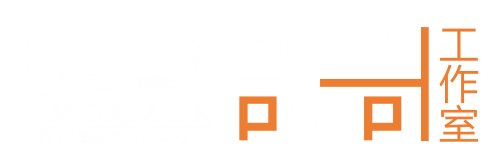 演界网，中国首家演示设计交易平台
点击添
加标题
点击添
加标题
点击添
加标题
点击添
加标题
01
02
03
04
演界网，中国首家演示设计交易平台。基于演示设计的一站式在线演示、素材销售、服务交易系统
演界网，中国首家演示设计交易平台。基于演示设计的一站式在线演示、素材销售、服务交易系统
演界网，中国首家演示设计交易平台。基于演示设计的一站式在线演示、素材销售、服务交易系统
演界网，中国首家演示设计交易平台。基于演示设计的一站式在线演示、素材销售、服务交易系统
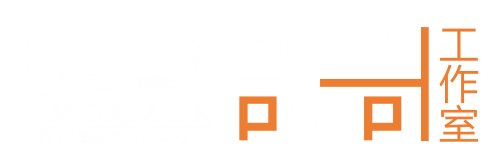 演界网，中国首家演示设计交易平台
演界网，中国首家演示设计交易平台。诞生于2013年，由中国专业PPT设计领跑者上海锐普广告有限公司整合锐普PPT设计、锐普PPT论坛、锐普PPT商城、锐普PPT市场等资源组建成立
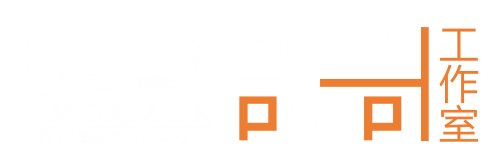 演界网，中国首家演示设计交易平台
演界网，中国首家演示设计交易平台。诞生于2013年，由中国专业PPT设计领跑者上海锐普广告有限公司整合锐普PPT设计、锐普PPT论坛、锐普PPT商城、锐普PPT市场等资源组建成立
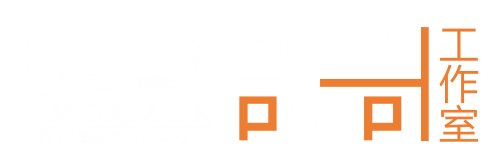 演界网，中国首家演示设计交易平台
01
点击此处
添加标题
演界网，中国首家演示设计交易平台。基于演示设计的一站式在线演示、素材销售、服务交易系统
02
演界网，中国首家演示设计交易平台。基于演示设计的一站式在线演示、素材销售、服务交易系统
03
演界网，中国首家演示设计交易平台。基于演示设计的一站式在线演示、素材销售、服务交易系统
点击此处
添加标题
点击此处
添加标题
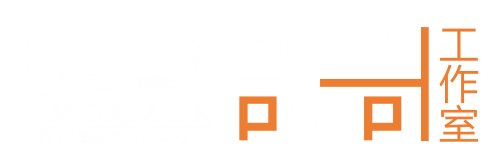 演界网，中国首家演示设计交易平台
01
点击此处添加标题
01
演界网，中国首家演示设计交易平台。基于演示设计的一站式在线演示、素材销售、服务交易系统
02
点击此处添加标题
演界网，中国首家演示设计交易平台。基于演示设计的一站式在线演示、素材销售、服务交易系统
02
03
点击此处添加标题
03
演界网，中国首家演示设计交易平台。基于演示设计的一站式在线演示、素材销售、服务交易系统
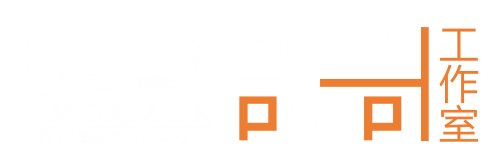 演界网，中国首家演示设计交易平台
01
02
03
点击添加标题
点击添加标题
点击添加标题
演界网，中国首家演示设计交易平台。基于演示设计的一站式在线演示、素材销售、服务交易系统
演界网，中国首家演示设计交易平台。基于演示设计的一站式在线演示、素材销售、服务交易系统
演界网，中国首家演示设计交易平台。基于演示设计的一站式在线演示、素材销售、服务交易系统
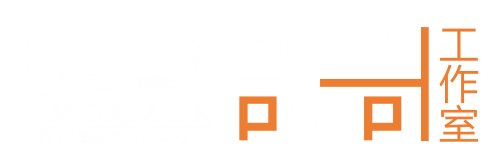 演界网，中国首家演示设计交易平台
02
演界网，中国首家演示设计交易平台。基于演示设计的一站式在线演示、素材销售、服务交易系统
03
01
点击添
加标题
演界网，中国首家演示设计交易平台。基于演示设计的一站式在线演示、素材销售、服务交易系统
演界网，中国首家演示设计交易平台。基于演示设计的一站式在线演示、素材销售、服务交易系统
点击添
加标题
点击添
加标题
点击添
加标题
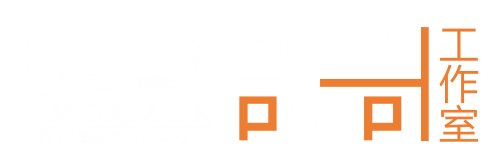 演界网，中国首家演示设计交易平台
01
演界网，中国首家演示设计交易平台。基于演示设计的一站式在线演示、素材销售、服务交易系统
点击添
加标题
02
03
演界网，中国首家演示设计交易平台。基于演示设计的一站式在线演示、素材销售、服务交易系统
演界网，中国首家演示设计交易平台。基于演示设计的一站式在线演示、素材销售、服务交易系统
点击添
加标题
点击添
加标题
感谢您的聆听
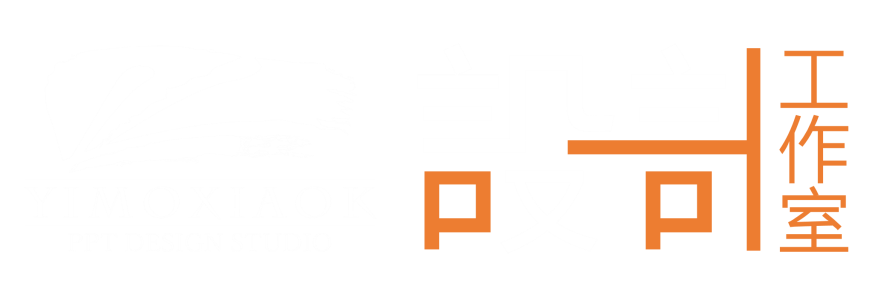 一抹小k  荣誉出品